Topic: How will Brexit affect logistics and trade?
Nick Fox
June 2020
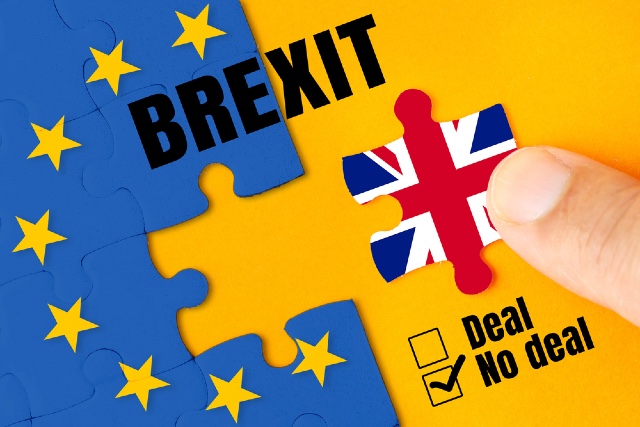 Time to take a view
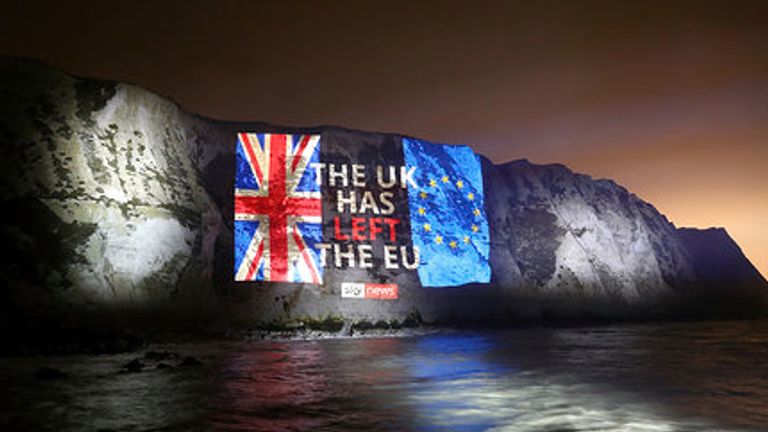 2019 Figures
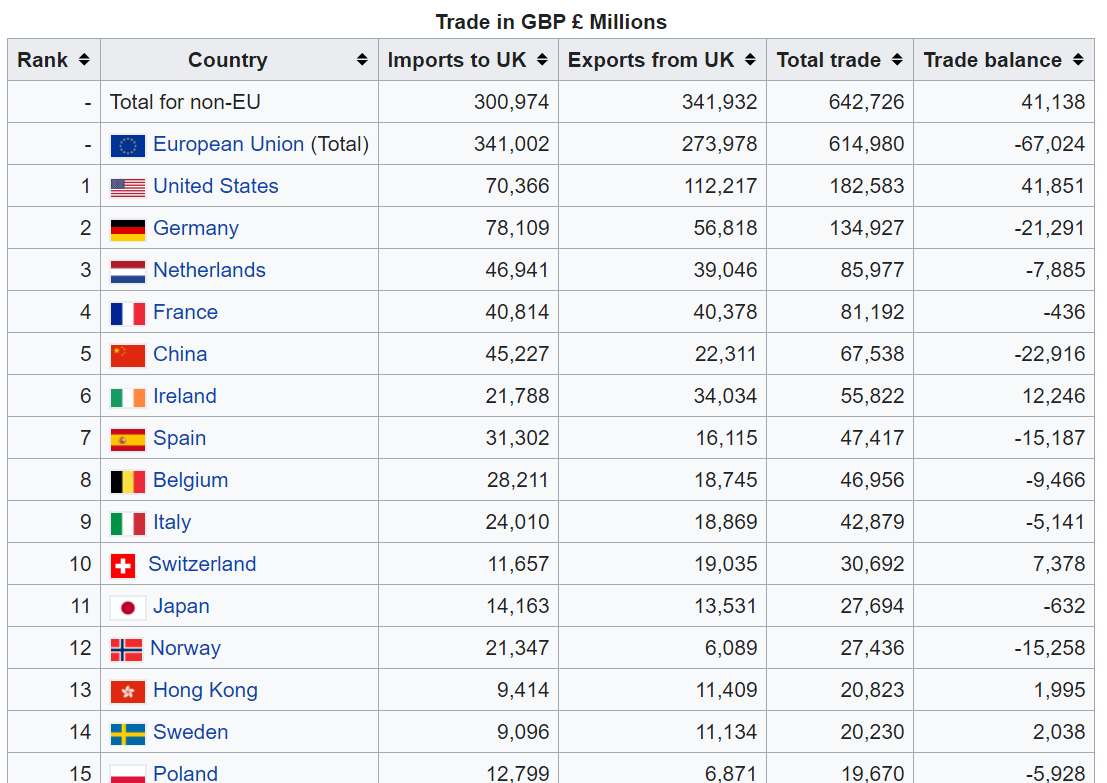 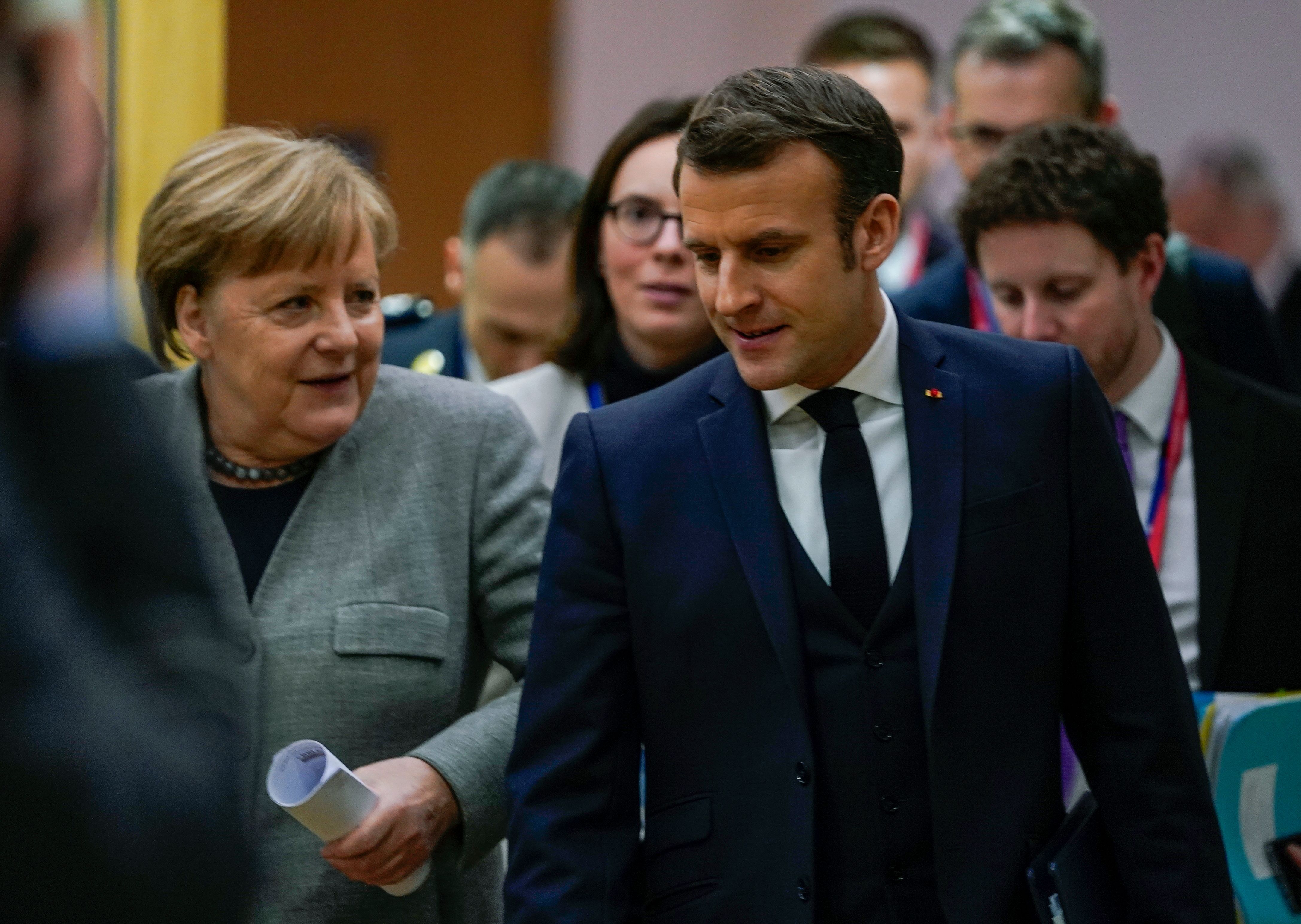 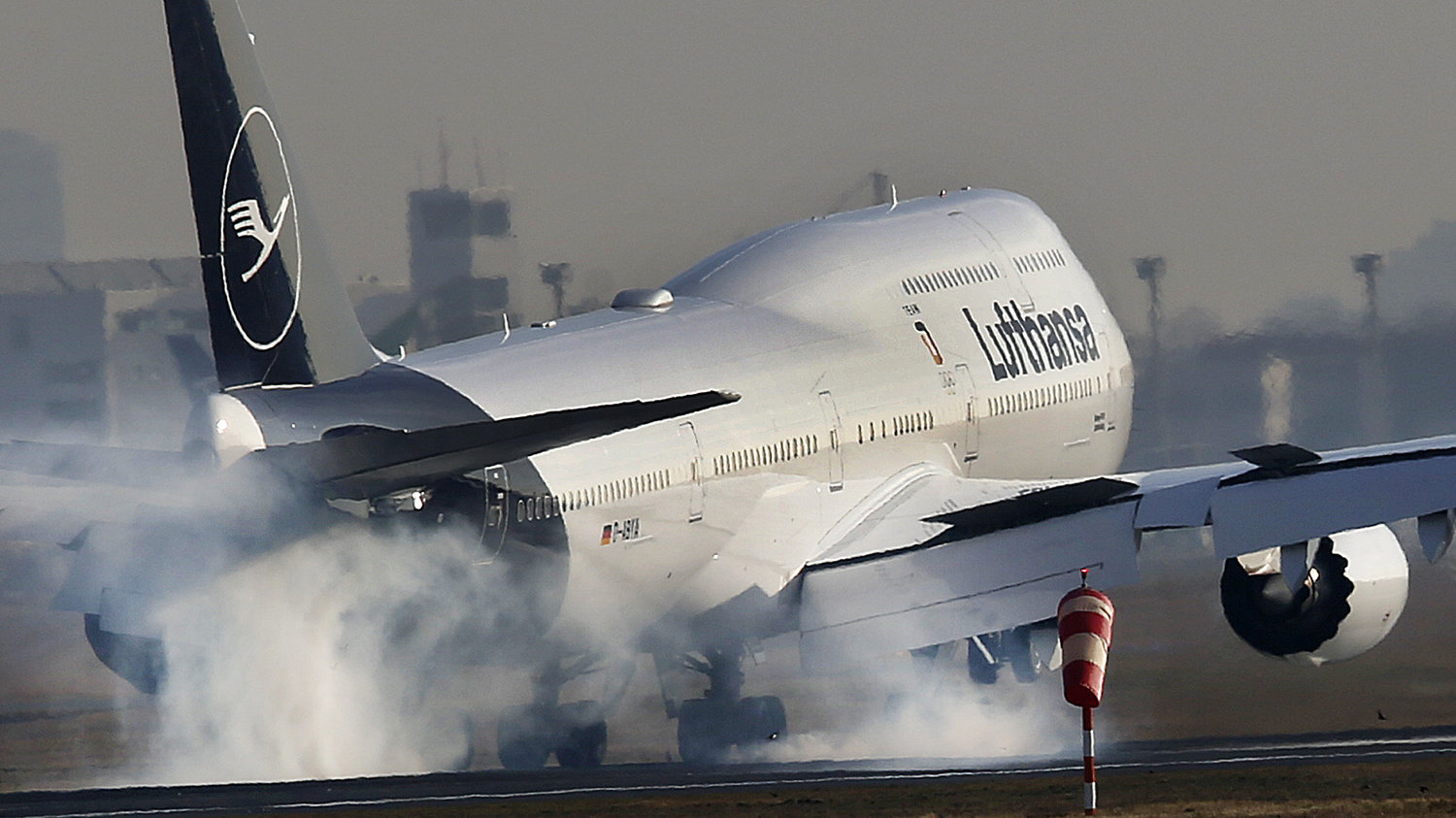 Issues in the EU now
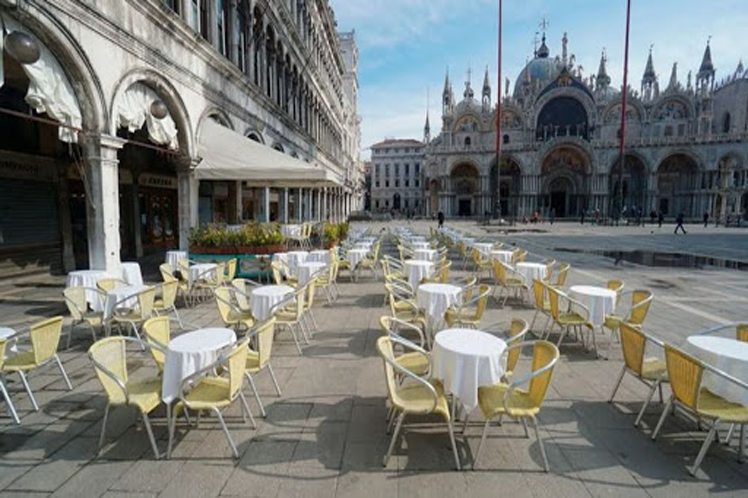 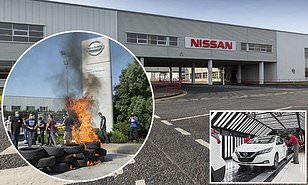 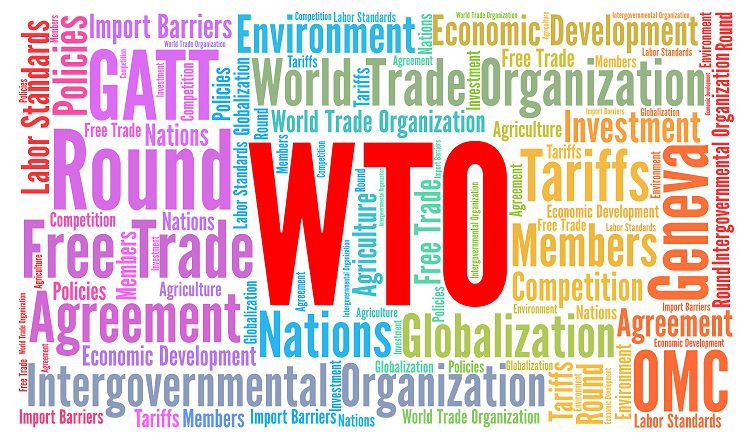 Enter Data at Source
No spread sheets, word documents or PDFs
The computer tells us what to do

To manage Brexit you need to manage your data!